#Boundaries Again (Week 2)
Healthy Interactions Group (HIG)
Michael Noll           Counseling, LLC
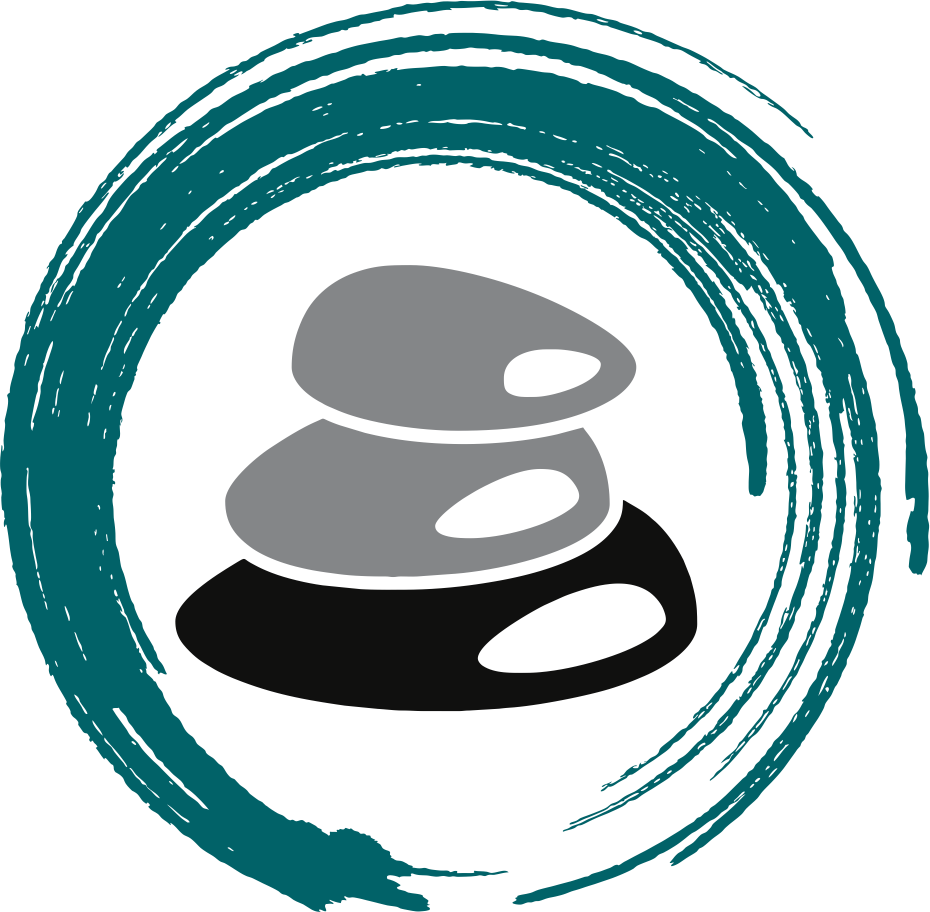 Where We At??
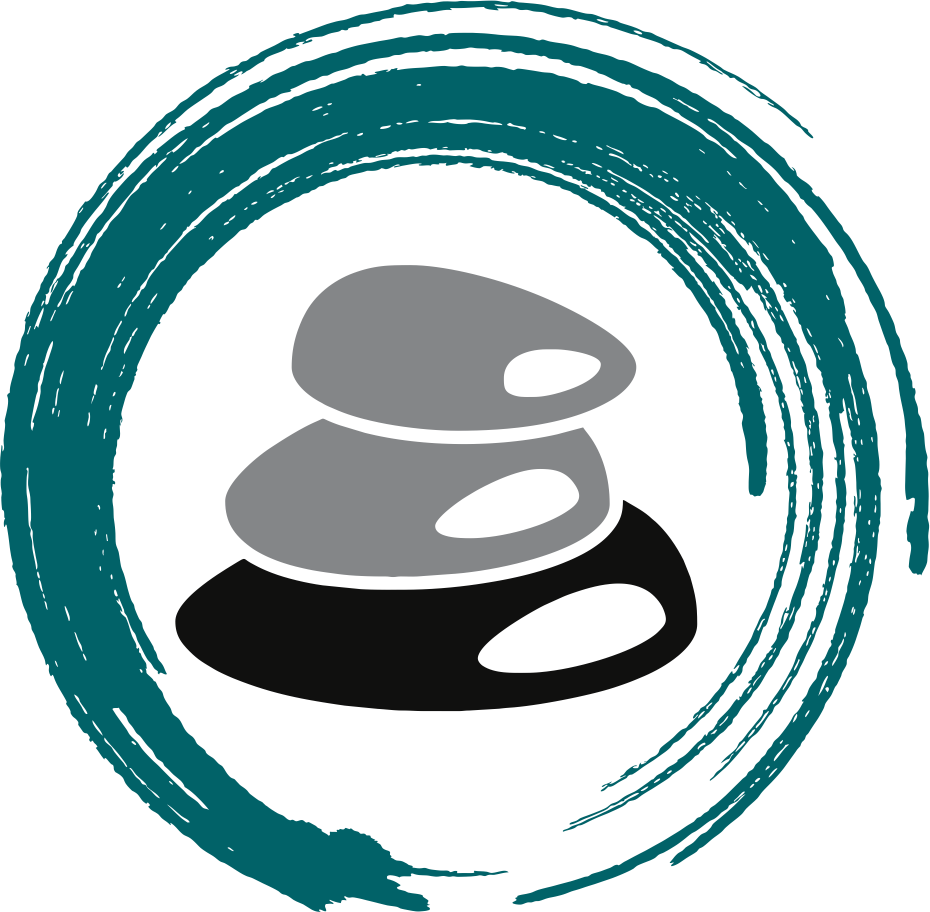 Last Time: Boundaries
What are they?: Physical, mental, emotional or psychological limits set to keep us “safe” 
Why do we care?: Keep ourselves from being harmed
Barriers: Fear! With a capital “F” and Guilt with a capital “G” – although I believe Shame is a big part of what keeps us stuck
This Time: 
How do we set them?
How do we keep them?
What happens when they are crossed?
#How?
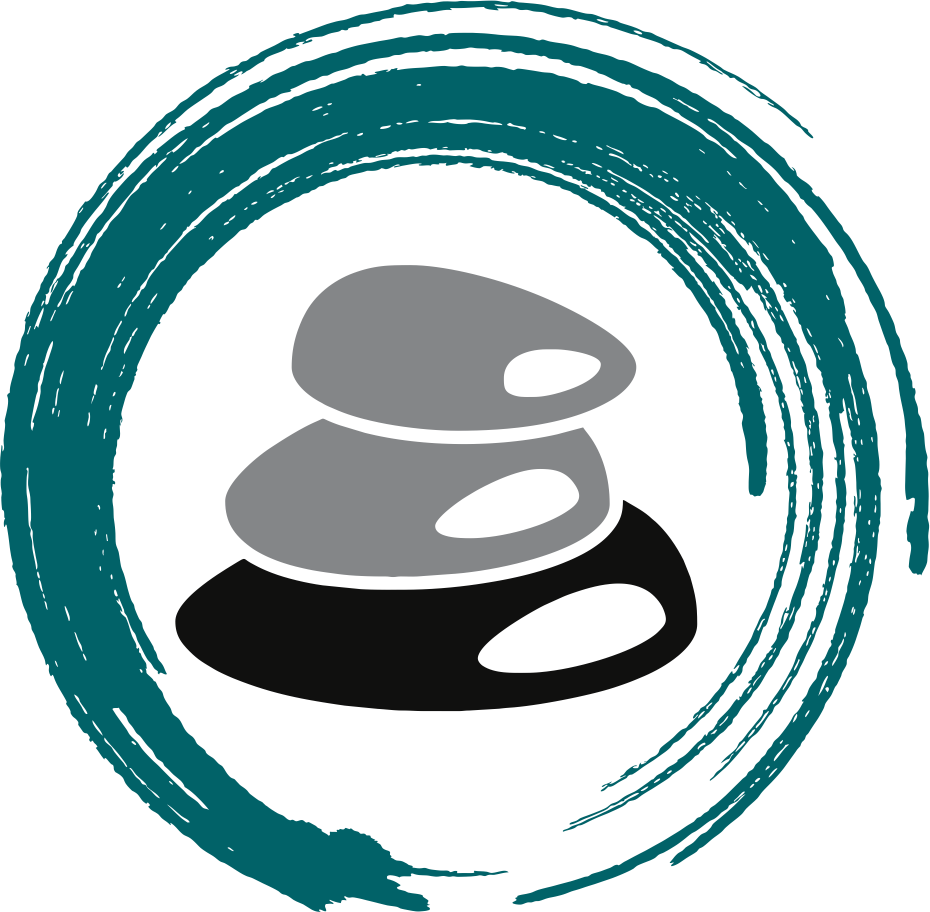 Know your boundaries
What to Say?
Recall before you get there
Know these are yours, and yours alone
Based on your values
I’m not comfortable   	Please don’t do that
Not right now           	I don’t/won’t do that
I’m drawing the line at ____________.
What to Do?
Be RespectfulAvoid yelling, put-downs; be firm
Use Confident Body Language
Face them, eye contact, steady tone
Plan AheadThink through it before hand (words, reasons, etc.)
Compromise
Listen, consider their side; don’t compromise, but give-and-take may help
“Name Your Treasures”
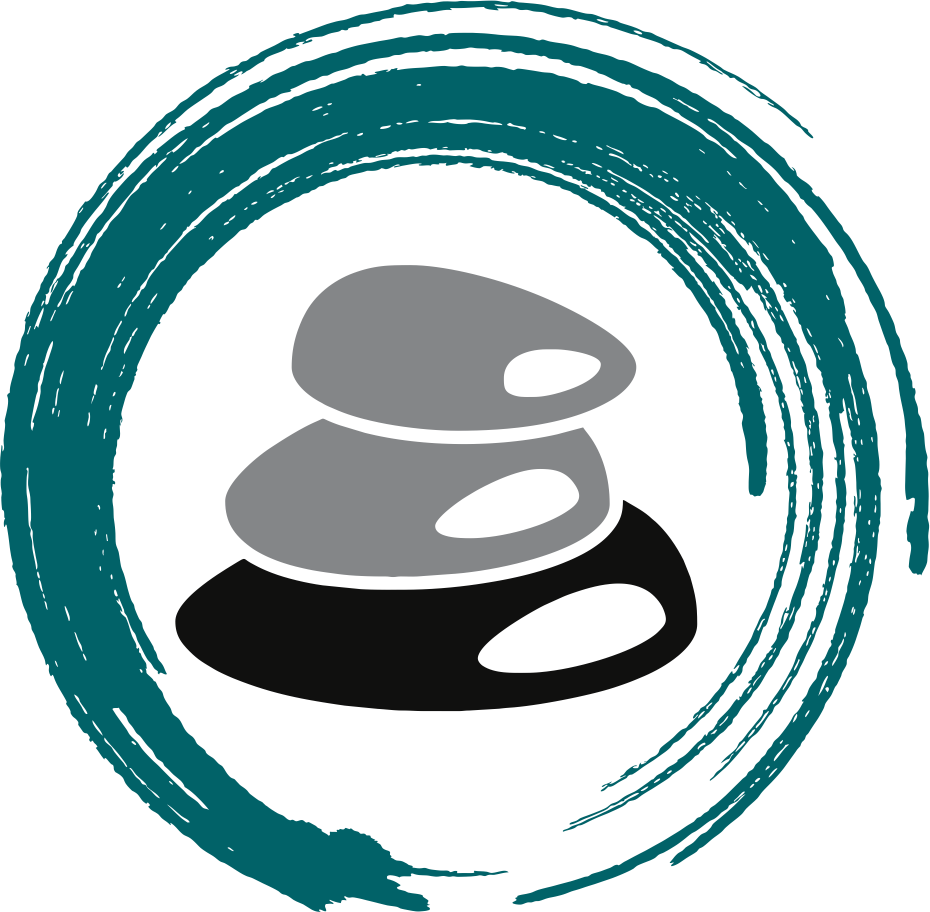 What, exactly, do I want to protect? 	
Is it your time, money, emotions, body, possessions, dignity, health and well-being?
Name all the things you want to protect below
Now pick your top treasures, and describe how you want them treated:
Treasure 1: ________________ should be treated __________________________
Treasure 2: ________________ should be treated ___________________________
Now, for each treasure, what will YOU do to protect it?
Treasure 1: __________________________________________
Treasure 2: __________________________________________
“Examples”
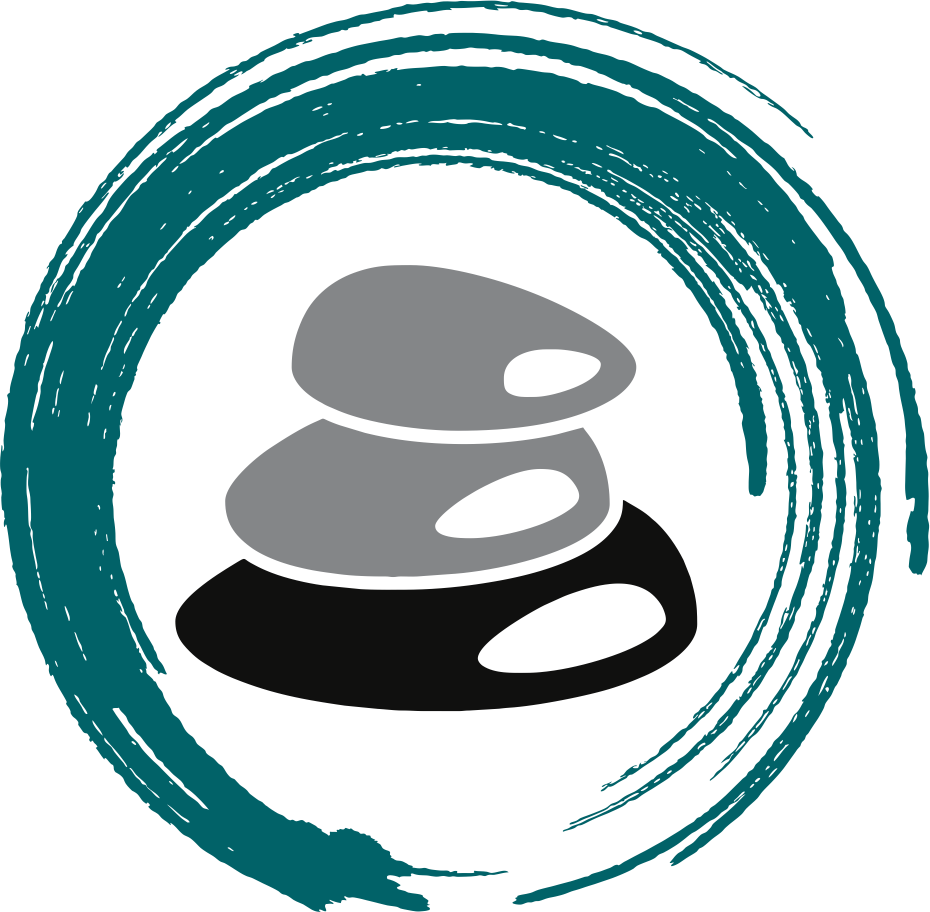 Situation: You notice your roommate has been eating your food in the fridge. You never discussed plans to share food, and don’t want them eating what you bought. 
Response: “I’d like to keep our food separate. If there’s something of mine that you want, please ask me before taking it.” 	

Situation: Your friend calls you at 11 pm to discuss issues she is having with her boyfriend. You need to wake up at 6 am. 
Response: “I can tell you’re upset. I want to talk to you, but I need to go to bed. Maybe we can talk tomorrow afternoon.”
“Your Turn”
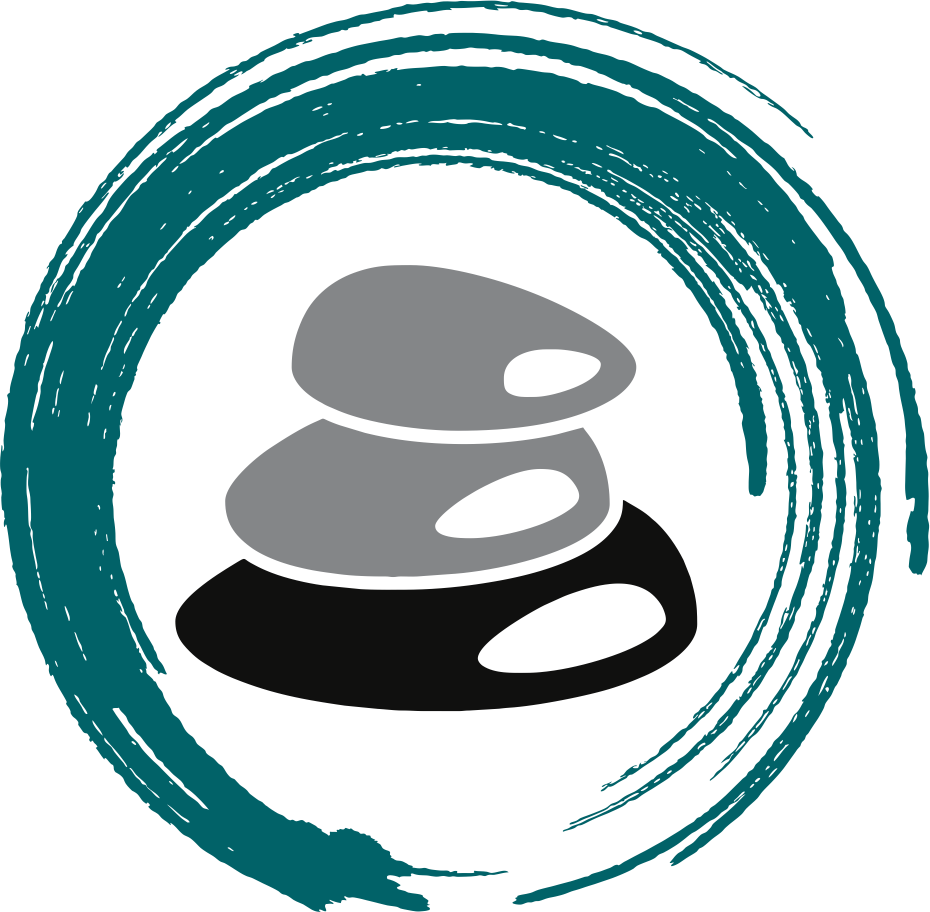 Situation: You invited a friend over for the evening, but now it’s getting late. You would like to get ready for bed, but your friend seems unaware of how late it is. 
Response: _________________________________________________________	
Situation: A good friend asks you out on a date. You are not interested in being more than friends. You would like to let them down clearly, but gently. 
Response: _________________________________________________________ 	
Situation: Your brother asks if you can watch his two young children on Saturday morning. You already have plans. 
Response: _________________________________________________________
“UP Next?!”
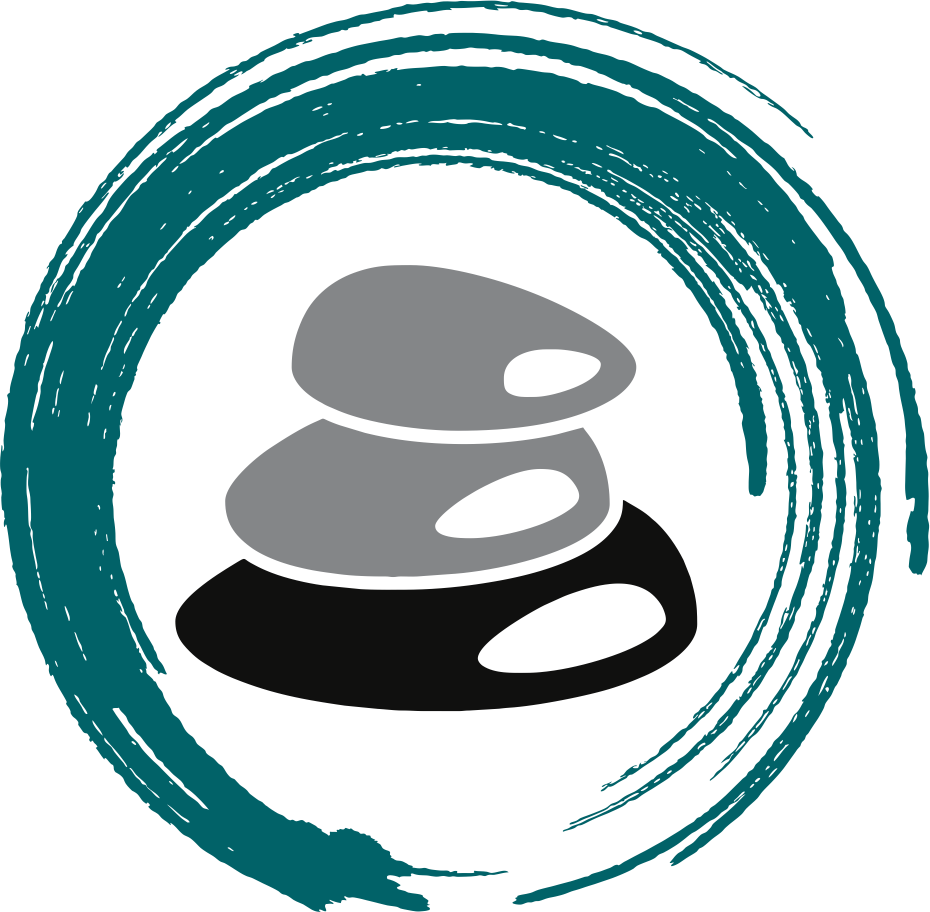 Recap
Boundaries
How do we set them?
How do we keep them?
What happens when they are crossed?
Next time…
Values
What are they?
Why should I care?